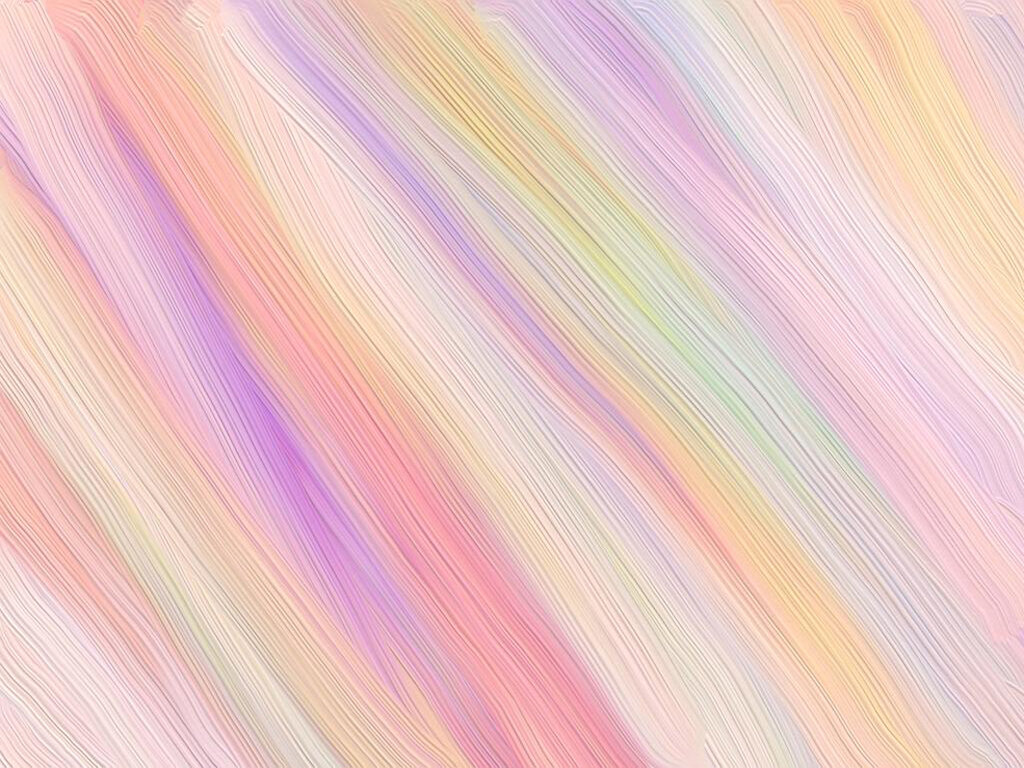 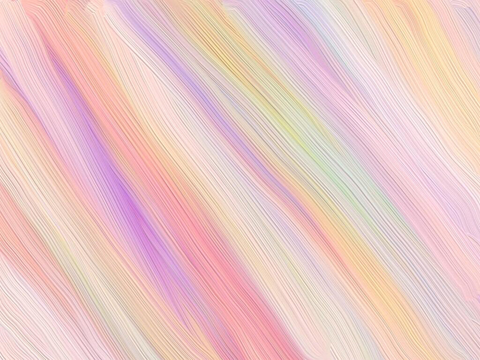 Закладка в технике «Изонить»
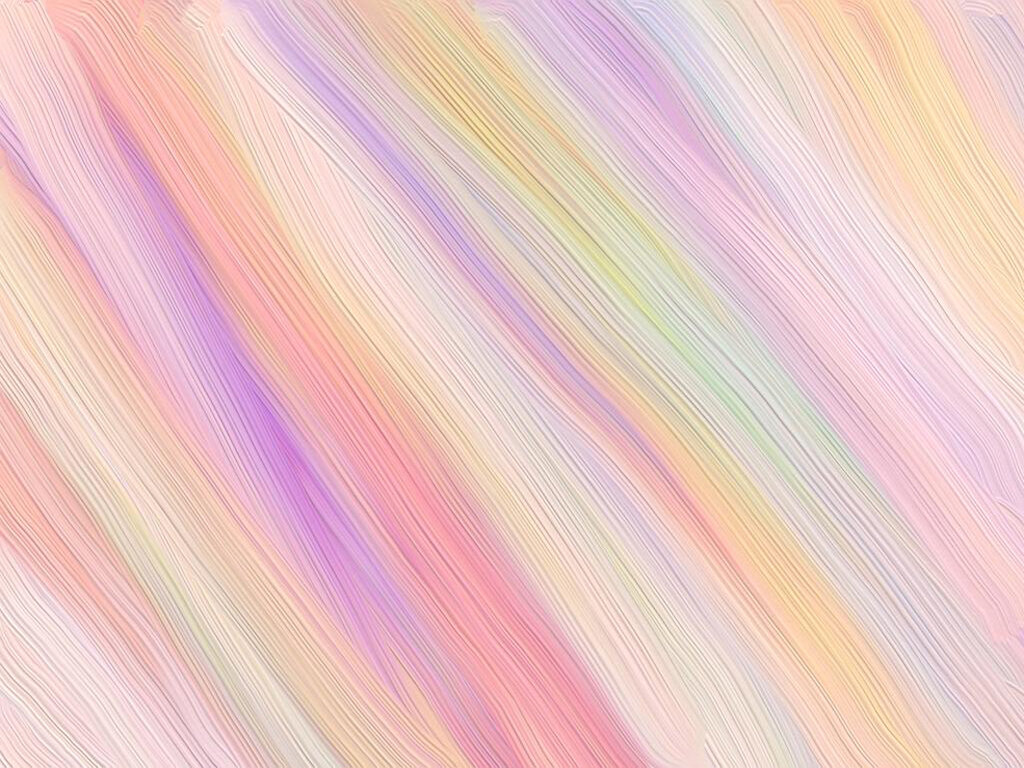 «Изонить» - графическая вышивка, полученная нитками  на  картоне  или  другом  твёрдом  основании. 

С  помощью  этой  техники  можно  создавать:
  красивые  открытки,
сувениры,
обложки  и  закладки  для  книг, 
упаковочные  коробочки,
декоративные  панно,
орнаменты.
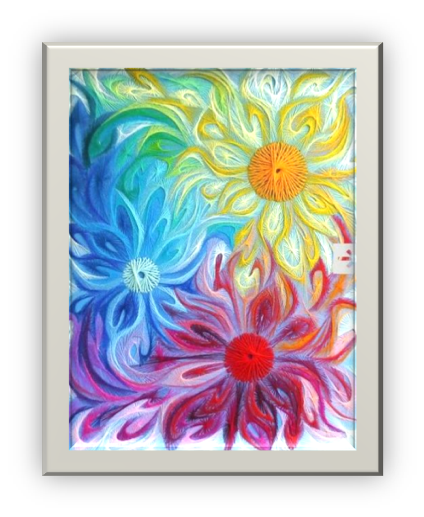 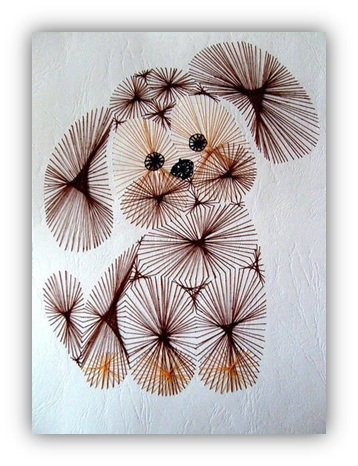 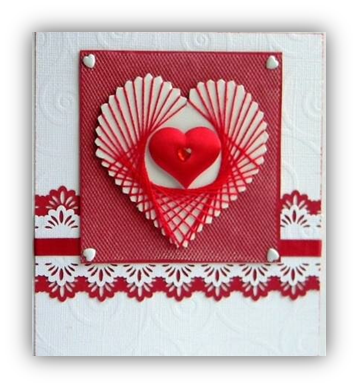 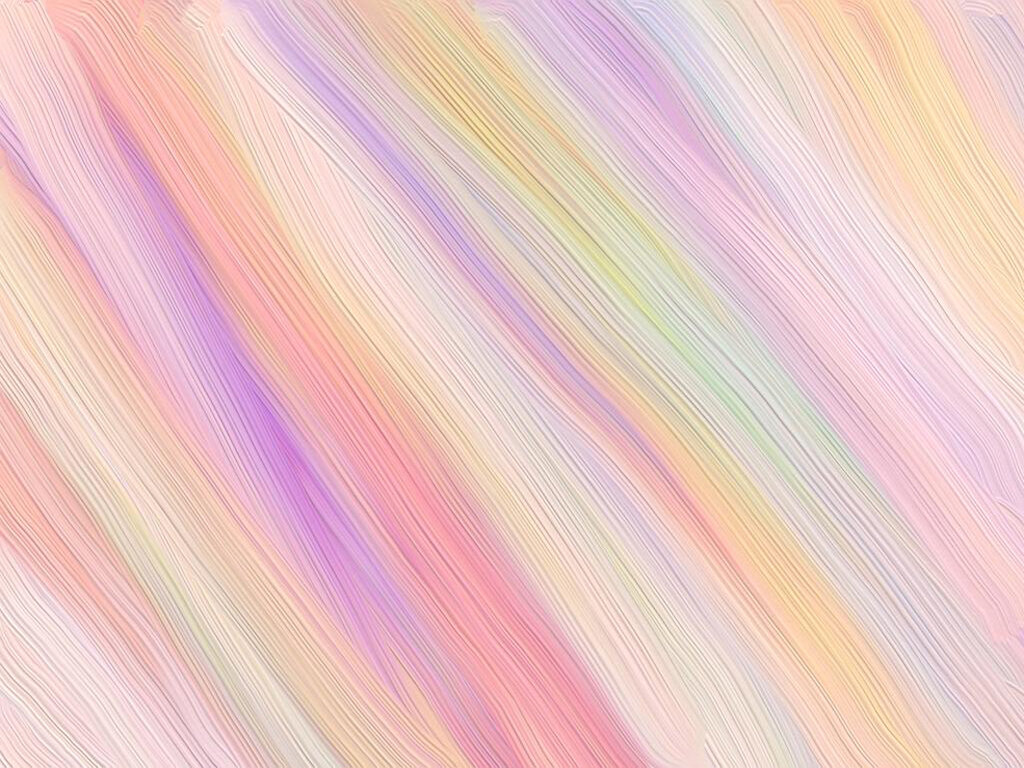 Цель:  Выполнить  закладку  в  технике  «изонить».

Задачи:  
Выбрать  вариант  рисунка  для  закладки  из  трёх  предложенных  образцов.

На  картоне  нарисовать  свой   выбранный рисунок.

3.   Сделать  проколы  иглой   на  картоне.

4.    Вышить   закладку  на  картоне.
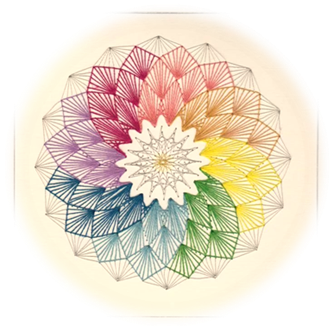 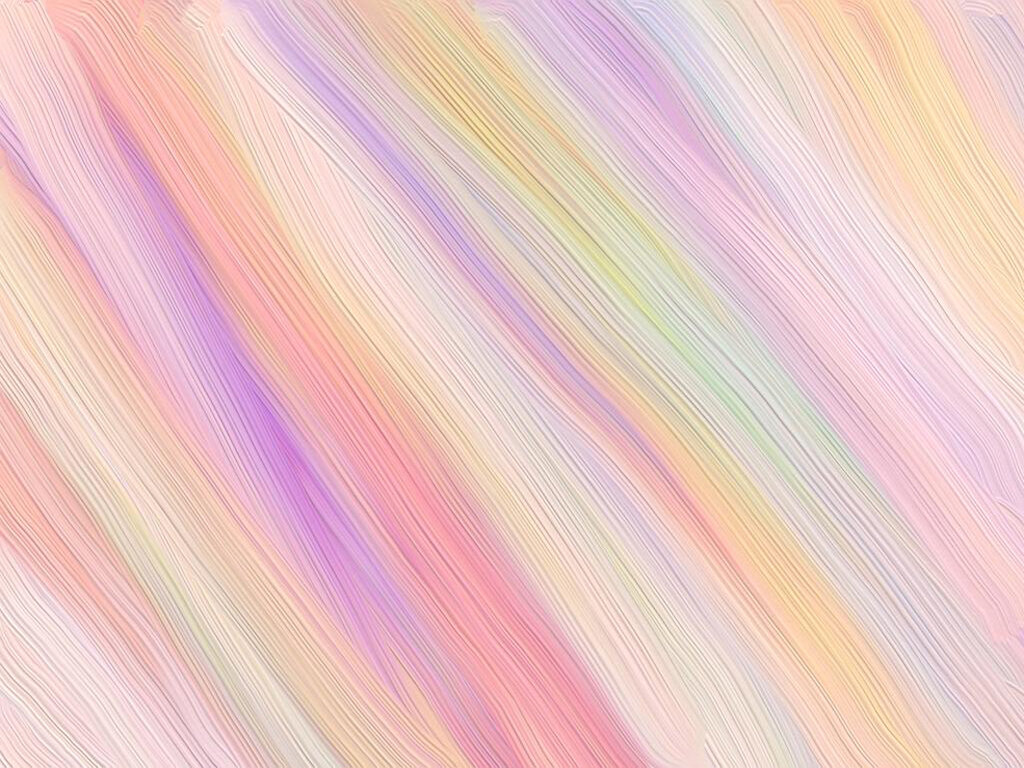 Для   работы   потребуется:
Материалы  и  инструменты
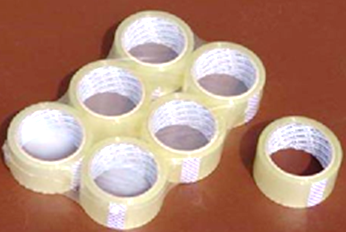 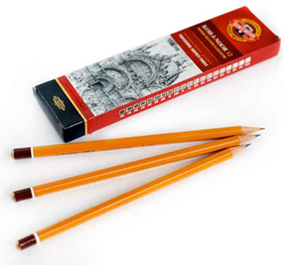 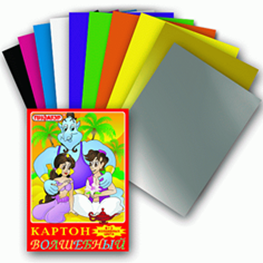 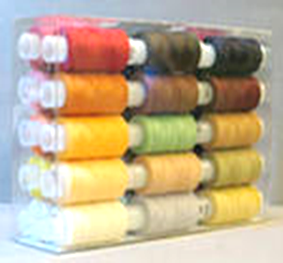 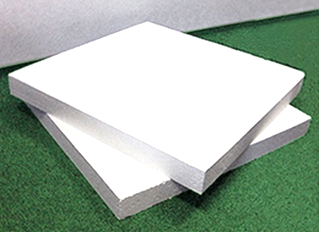 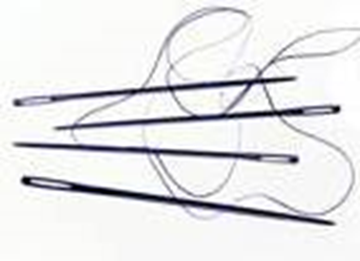 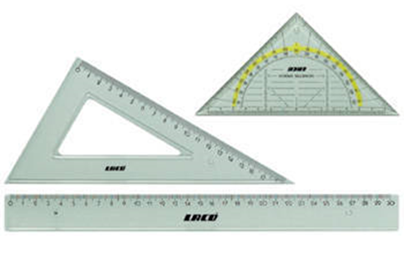 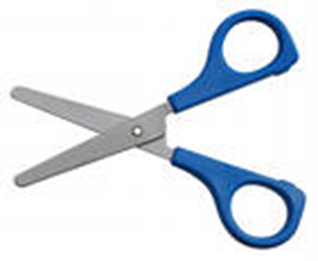 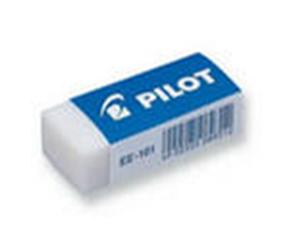 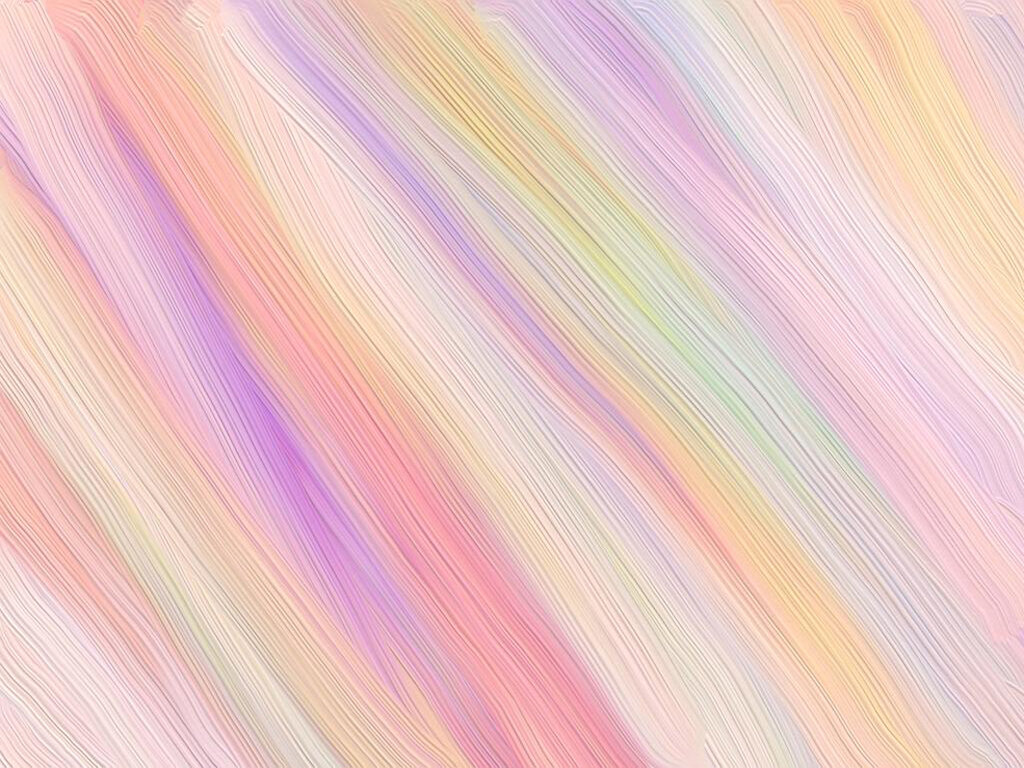 Три  варианта  закладки
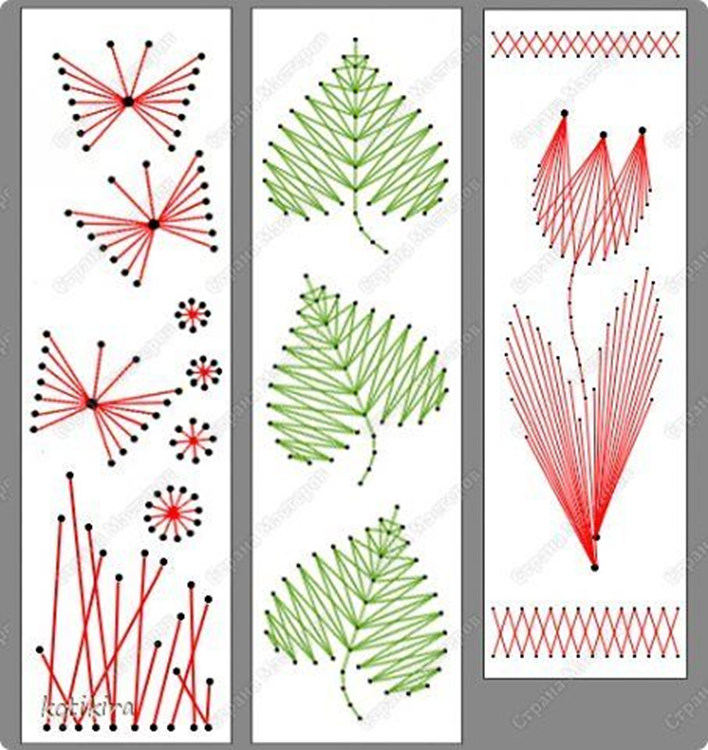 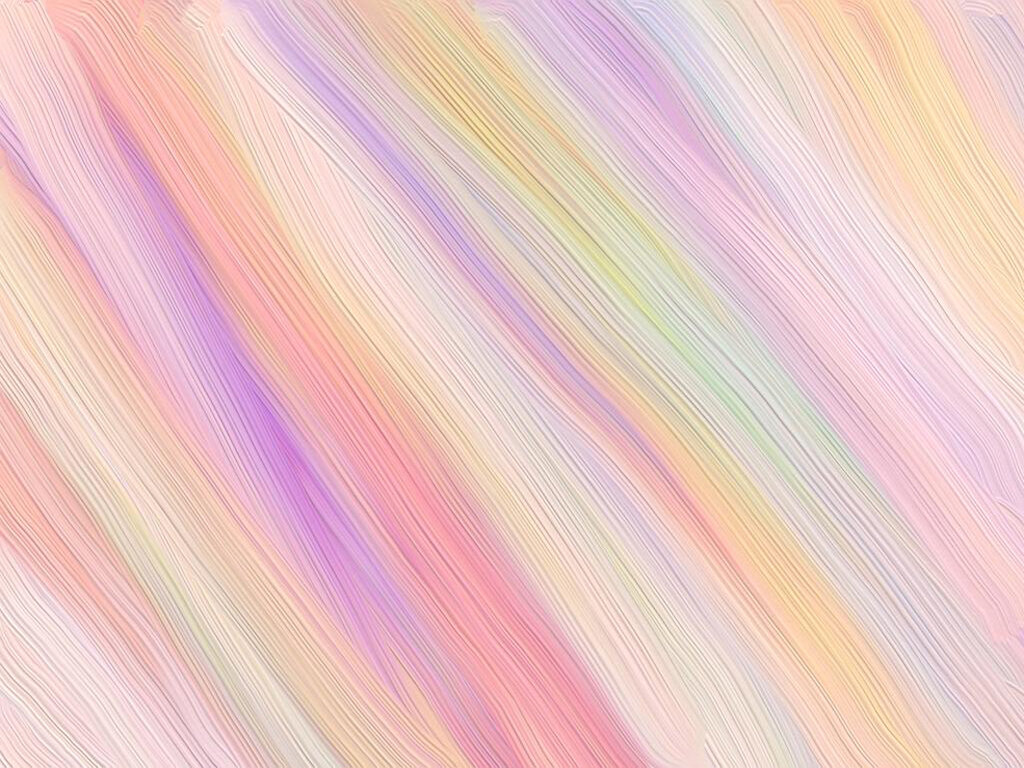 Практическая    работа
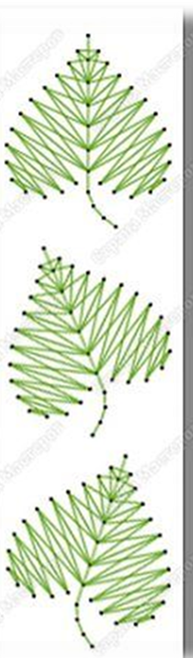 Выбрать   вариант  рисунка   для закладки.

Отрезать   две  полоски   картона  размером 6х21 см.
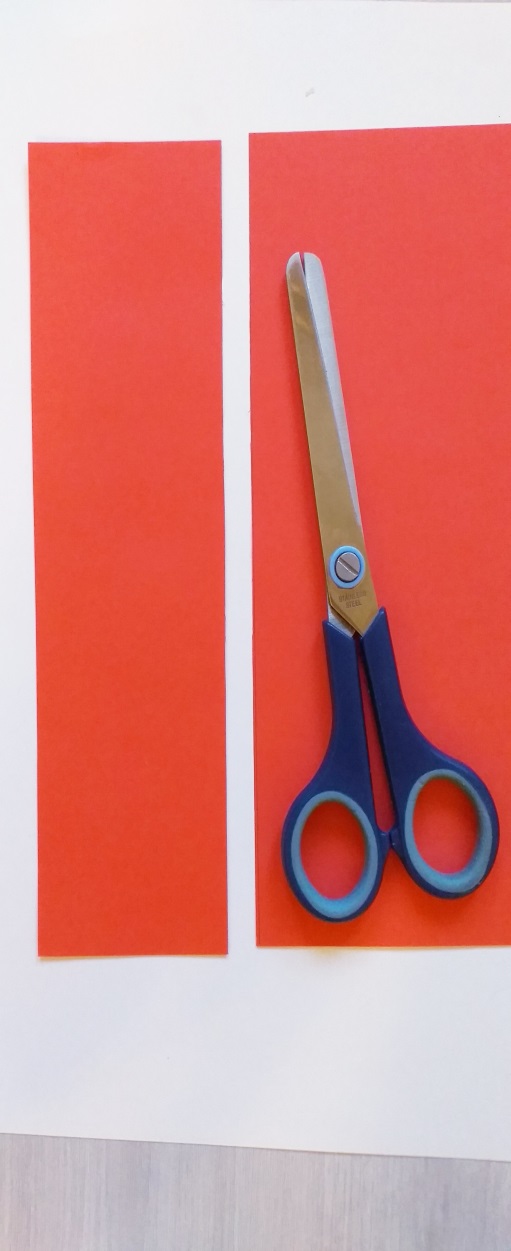 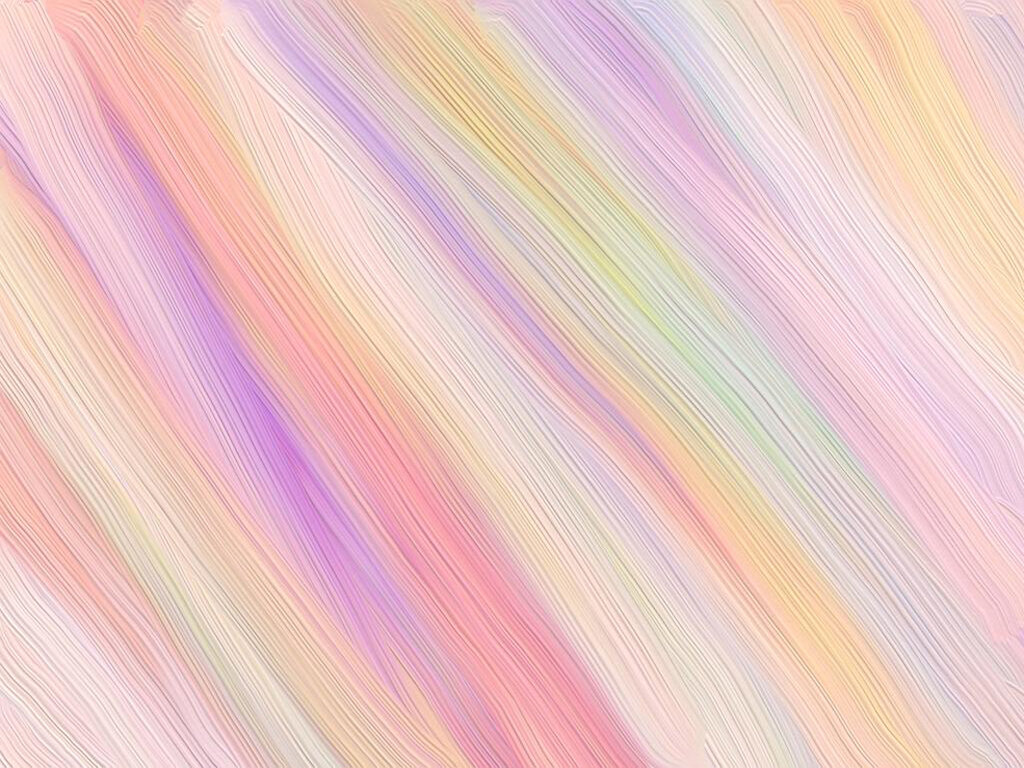 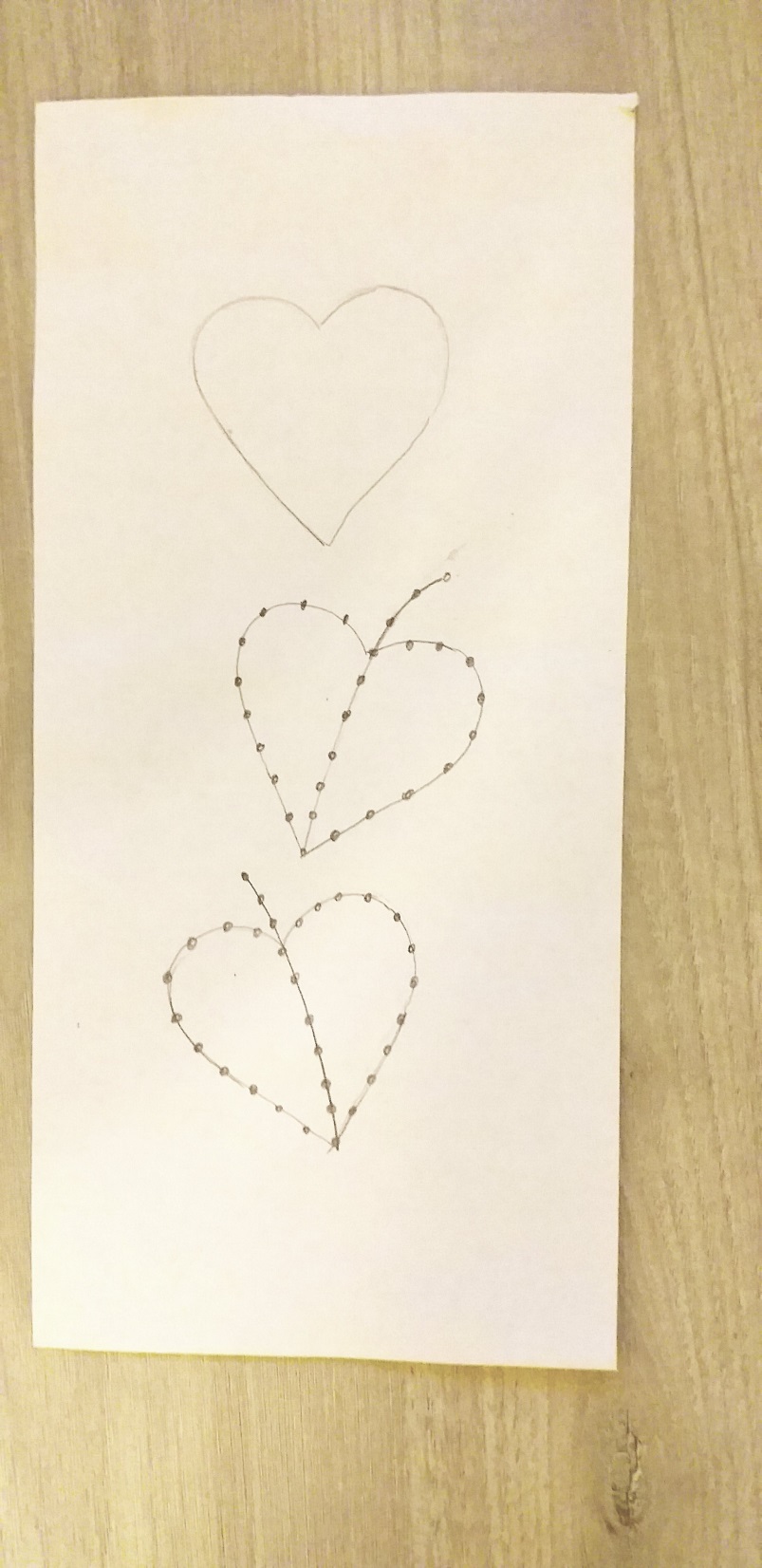 Простым   карандашом  нарисовать листочки   на  бумаге  (черновике).   

Закрепить   черновик  и  картон  скрепками.

Картон   и  черновик  с  листочками положить   на  поролон.

Иголкой   проколоть   дырочки  на  расстоянии   0,5 см    друг   от  друга.
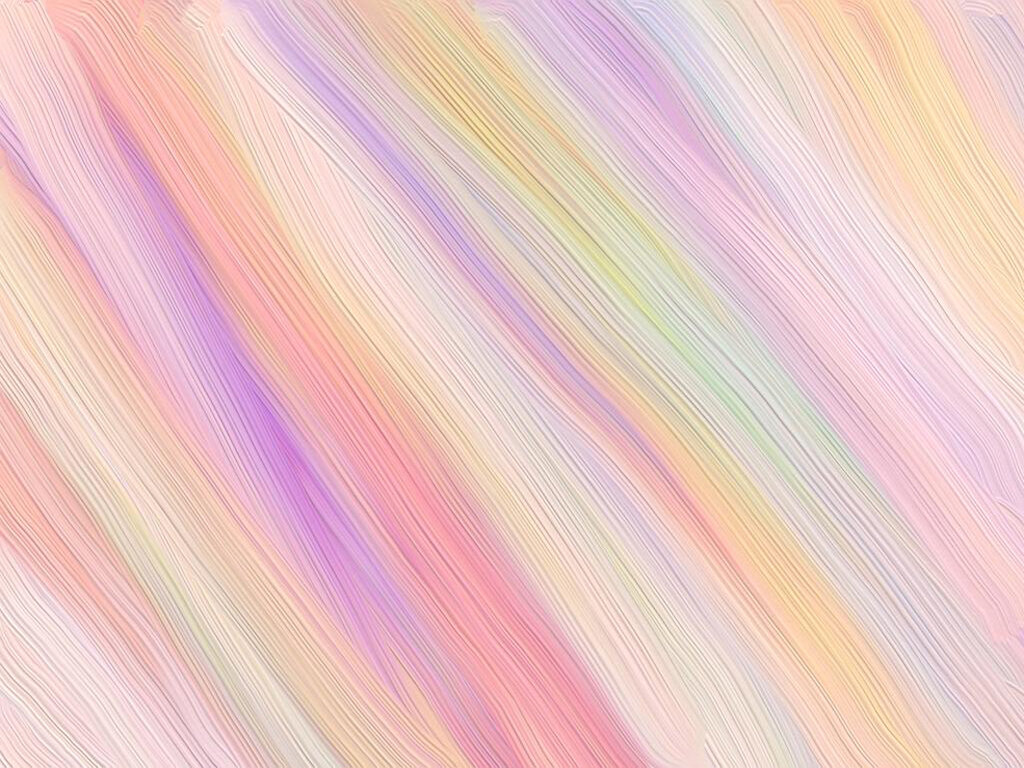 Убрать  скрепки. На  лицевой   стороне   картон – гладкий,  а   на   изнаночной  стороне  с   бугорками.   

Начать   вышивать  иголкой с ниткой в  одно  сложение  по   проколотым   точкам.

Закрепить    конец   нитки   с     изнаночной  стороны   скотчем. 

При  вышивании  нить  подтягивать, чтобы   на  лицевой  стороне  рисунок  не  провисал.
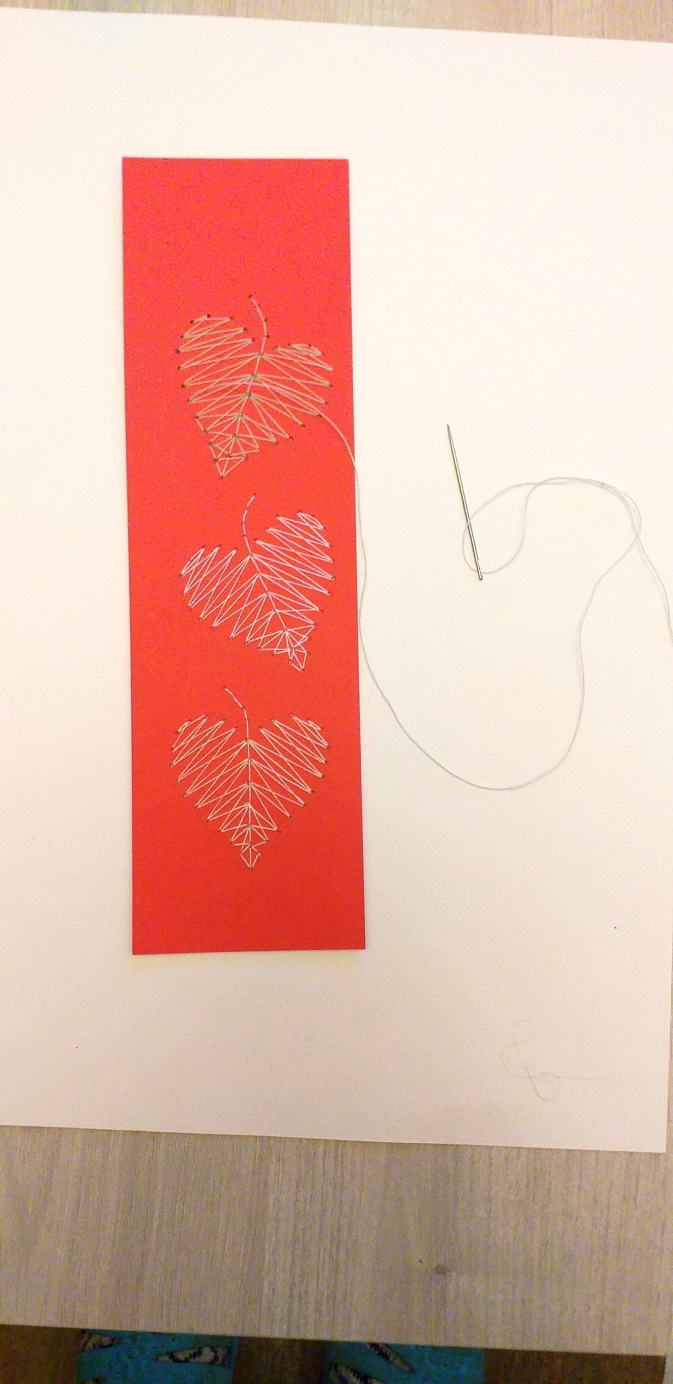 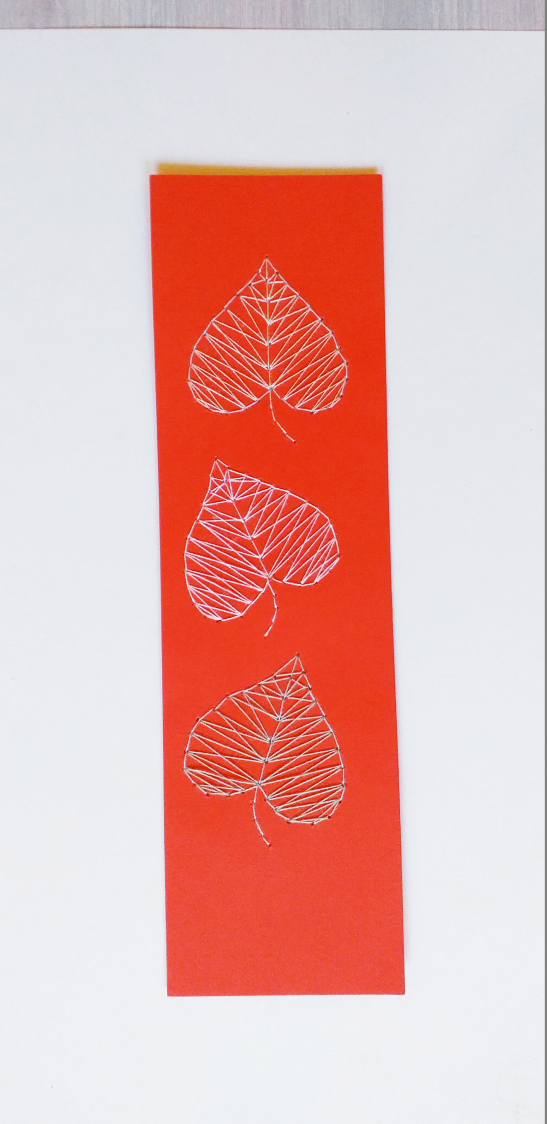 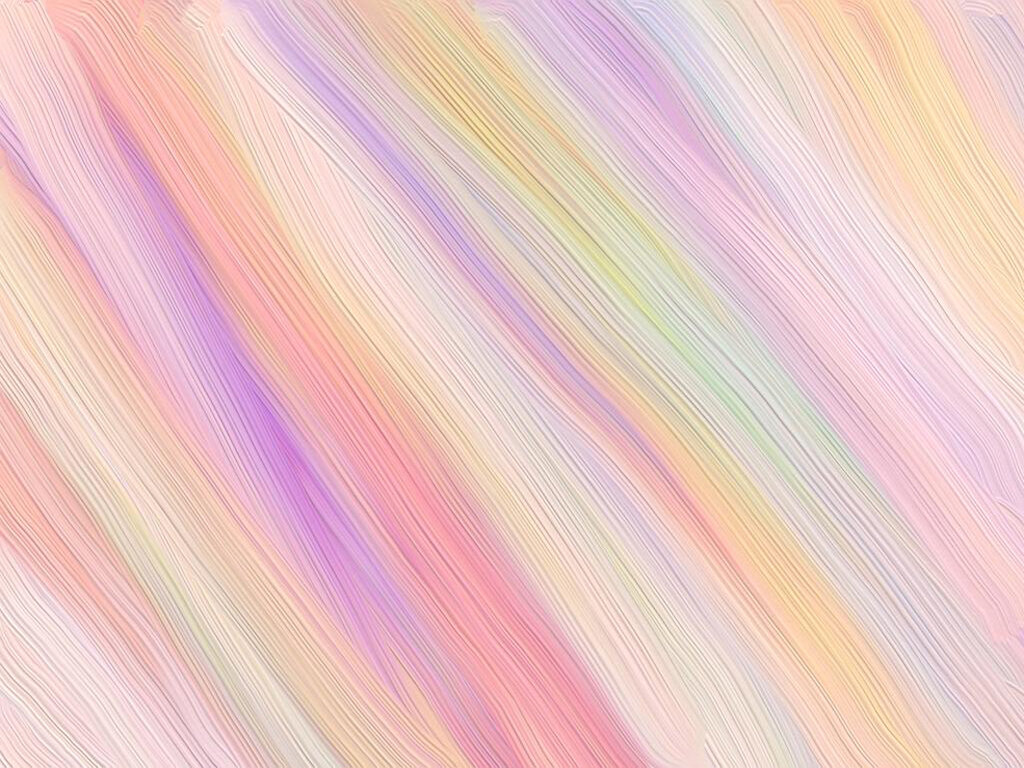 10. С обратной  стороны  готовой      закладки   приклеить   вторую полоску  картона.
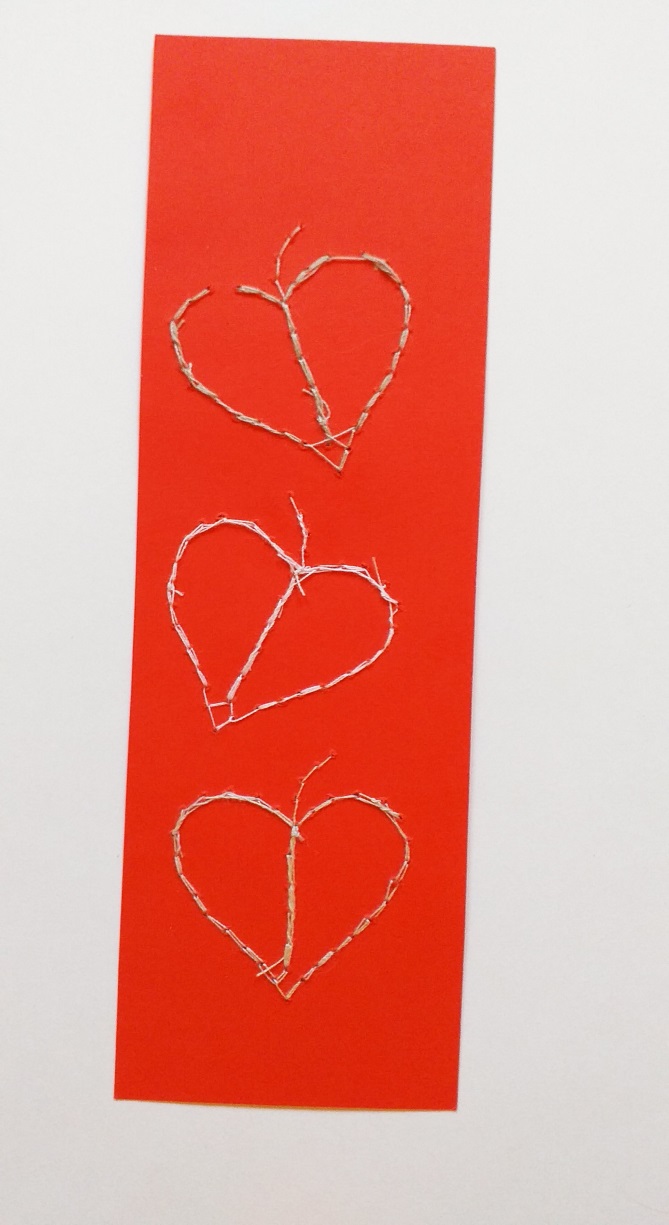 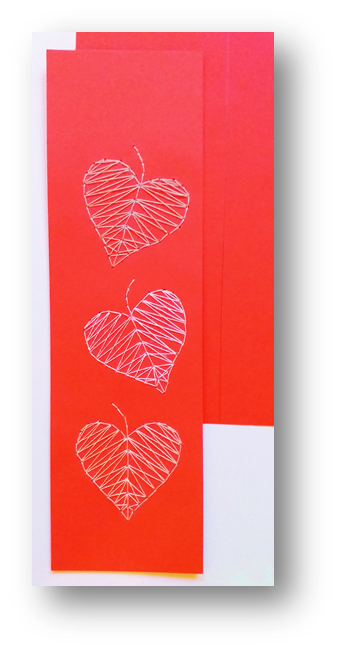 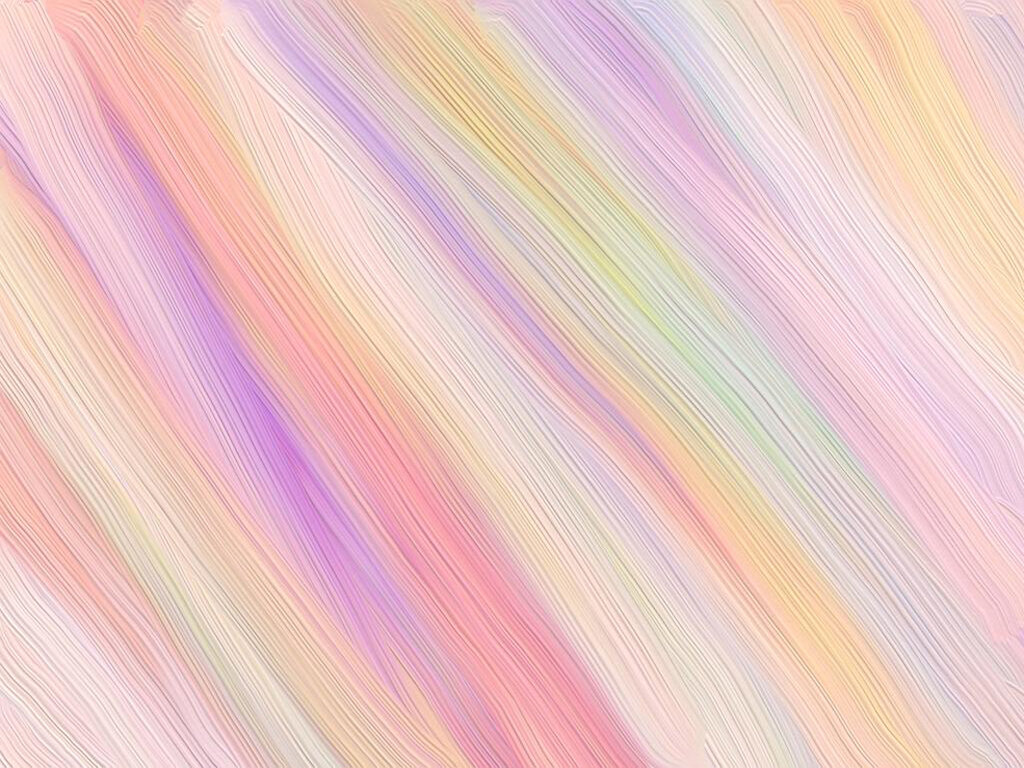 Закладка 
в технике «изонить» 
готова
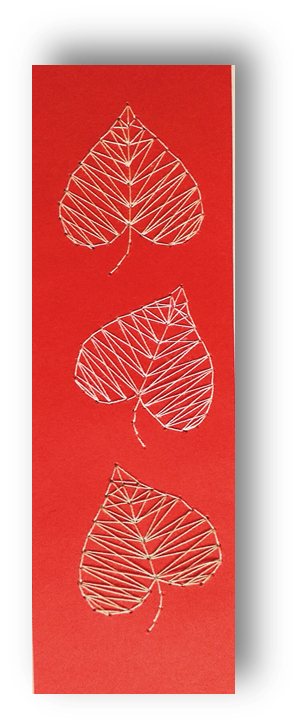 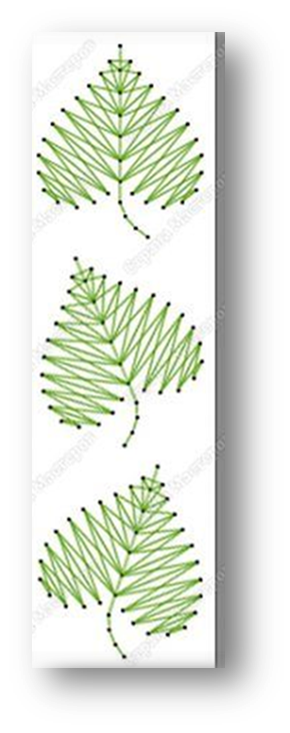 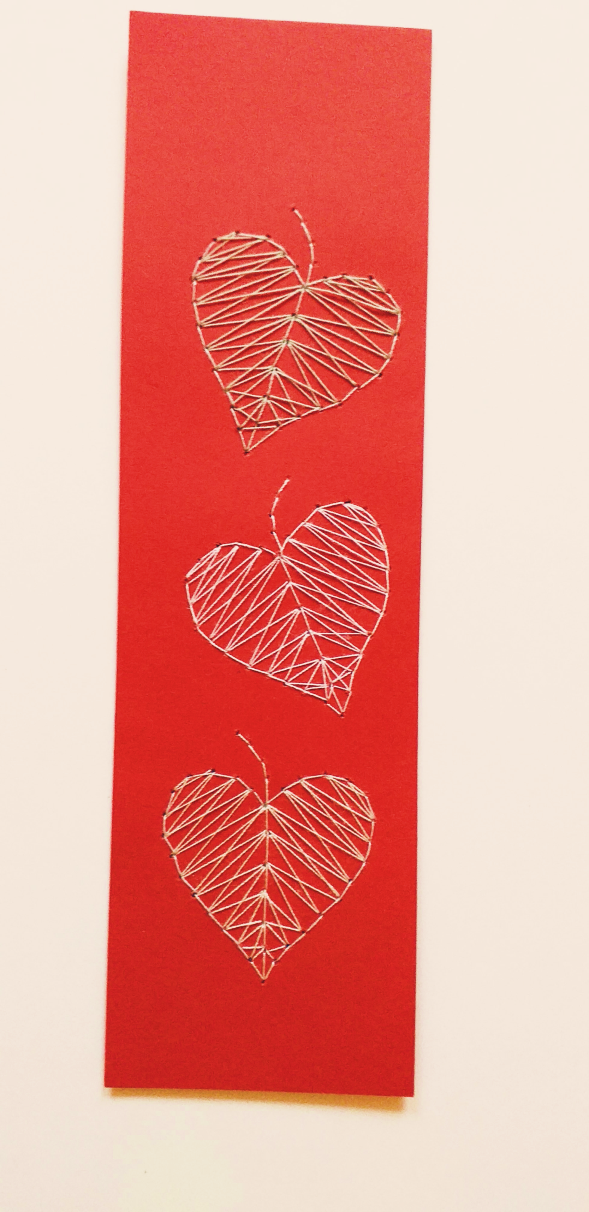